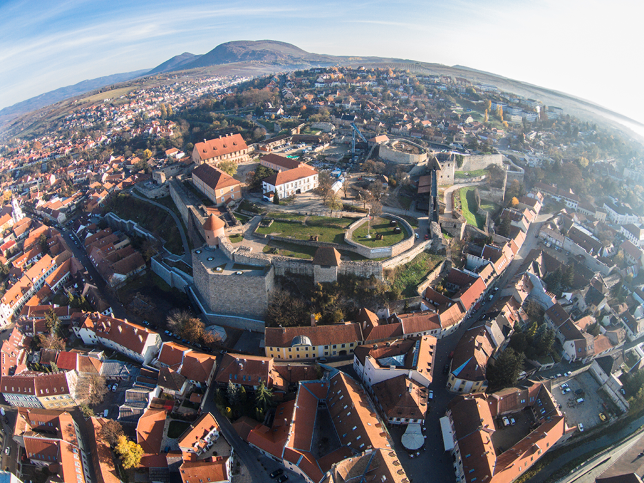 AZ EGRI VÁR
A HŐSÖK VIADAL
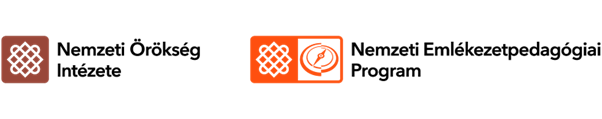 Püspöki székhely
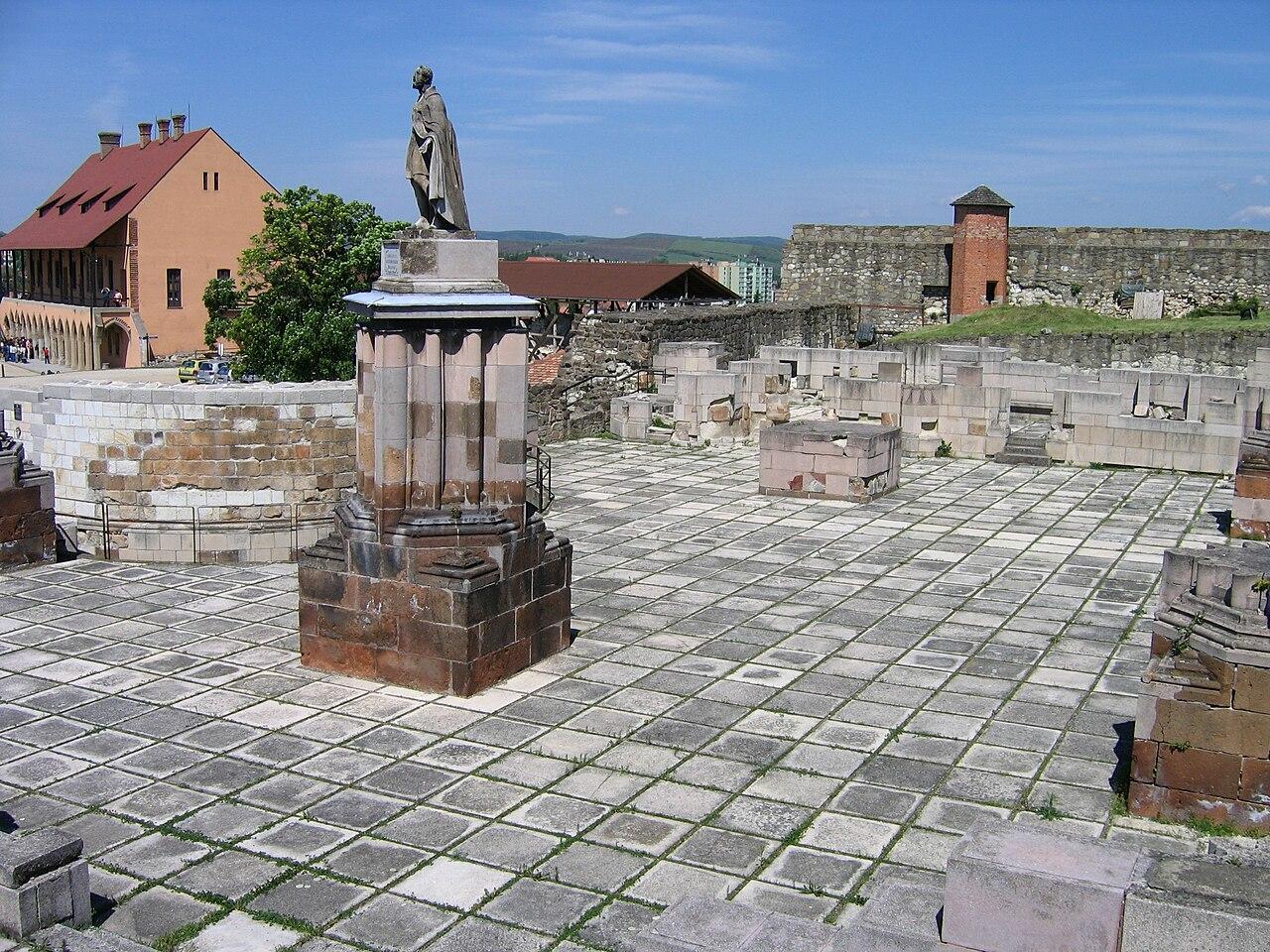 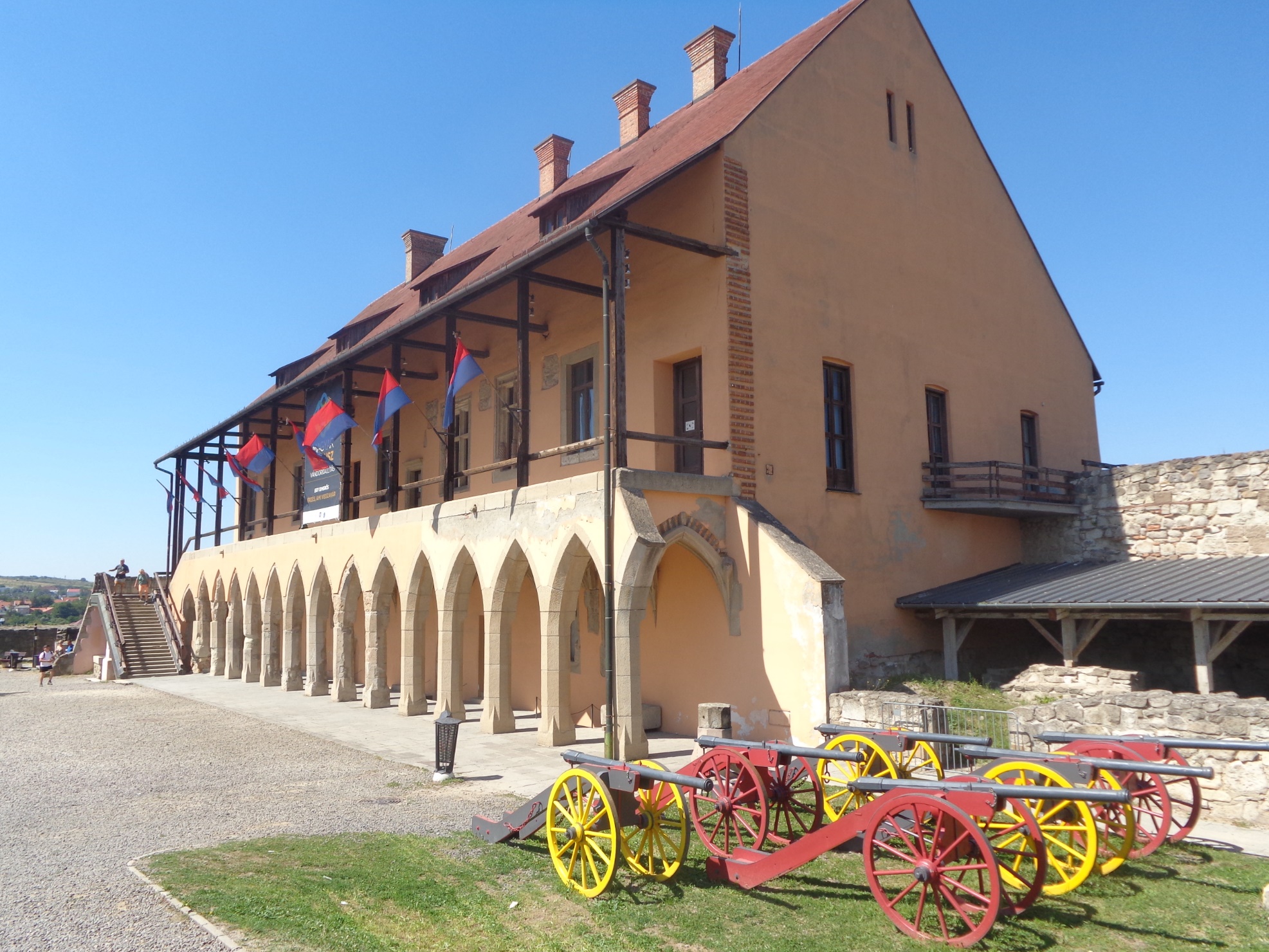 Gótikus palota
Az egri vár története 1552-ig
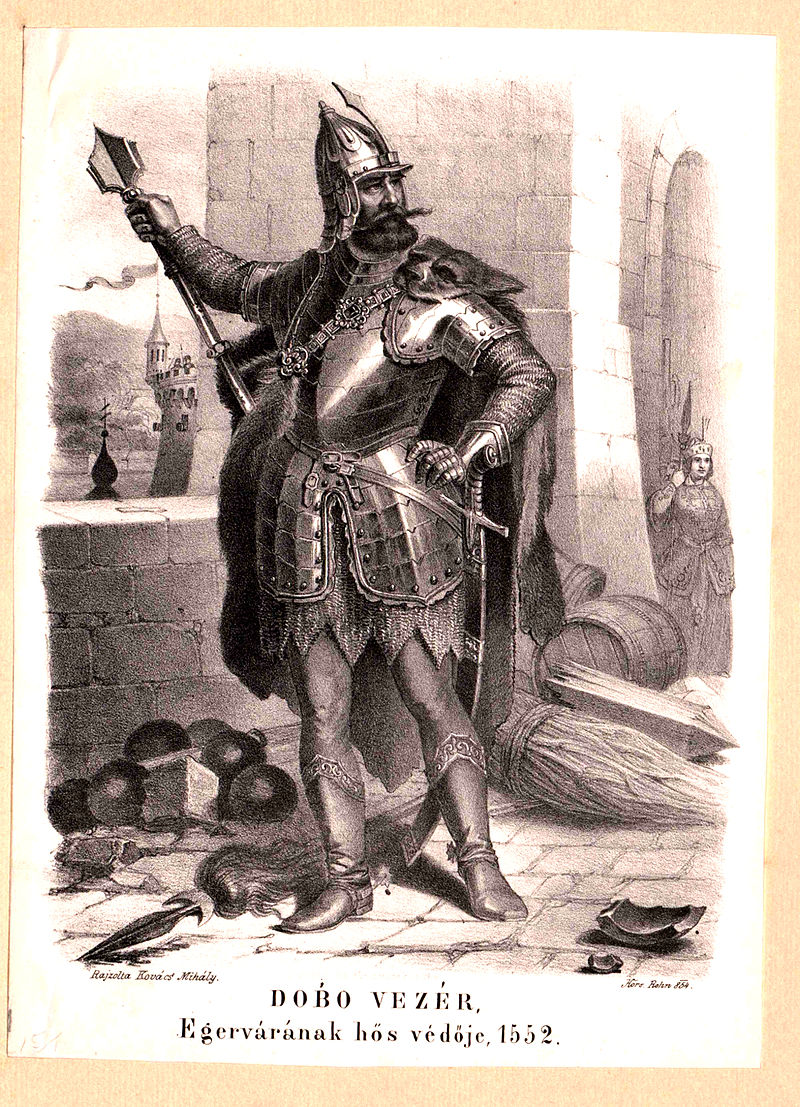 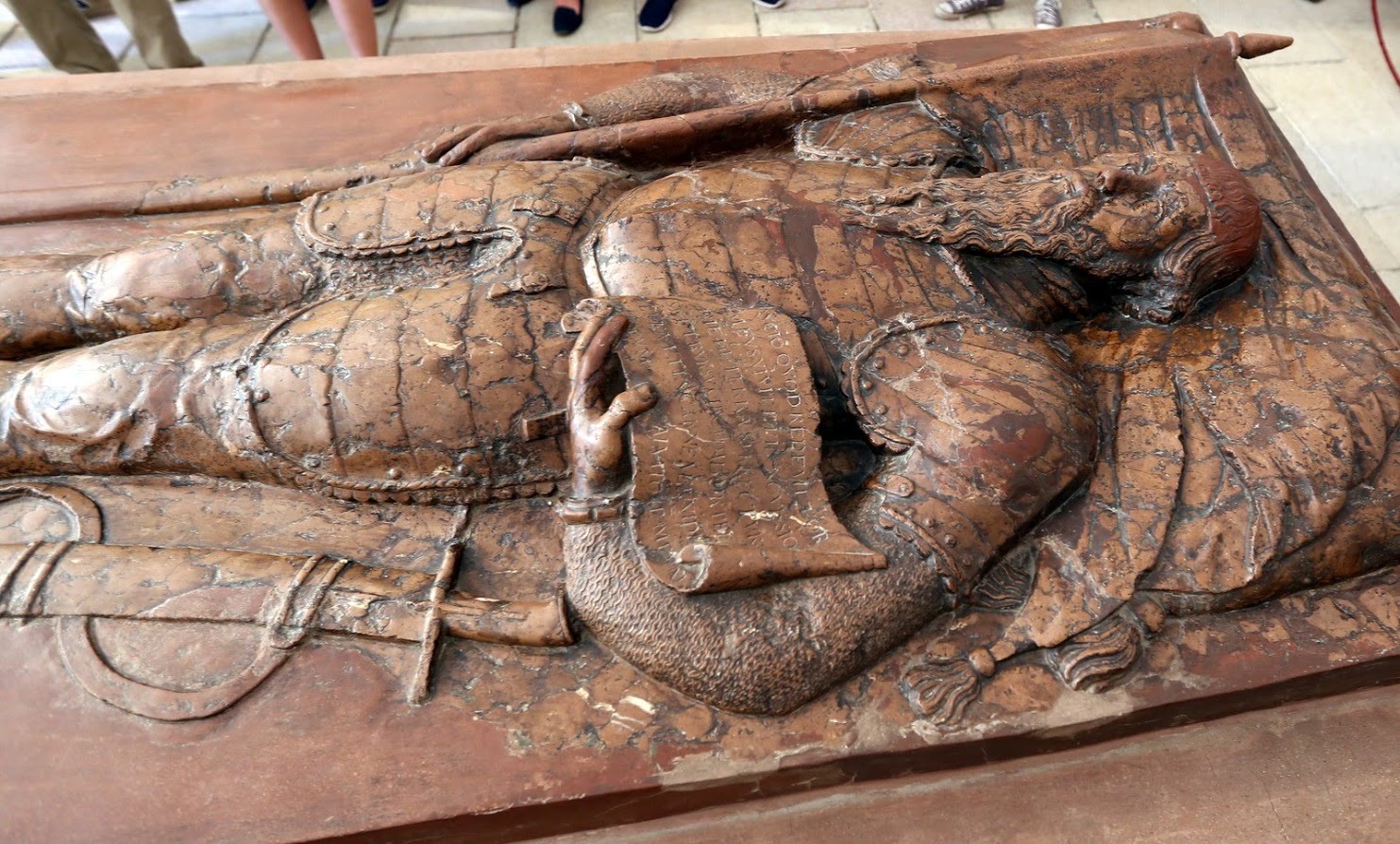 Dobó István márvány sírfedele
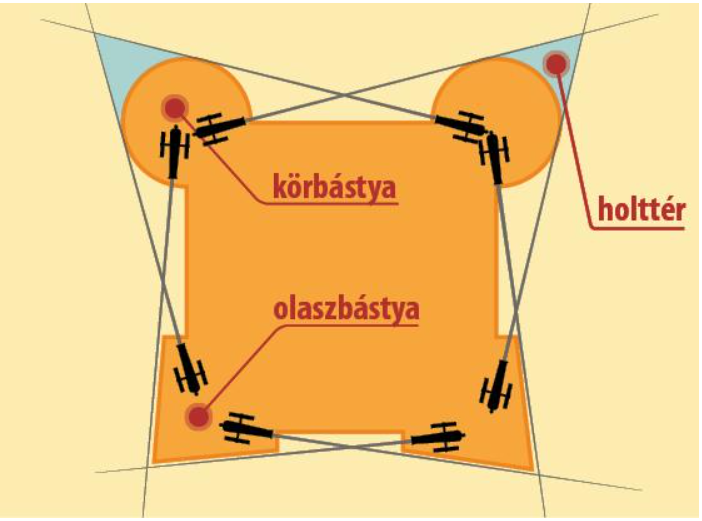 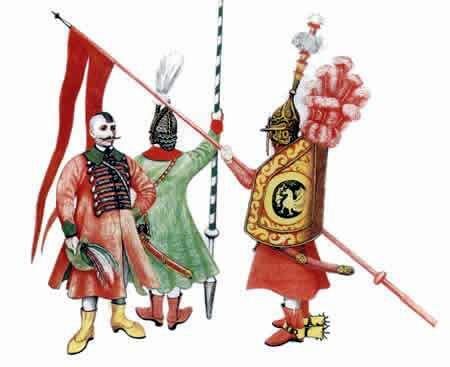 Végvári vitézek a XVI. század derekán
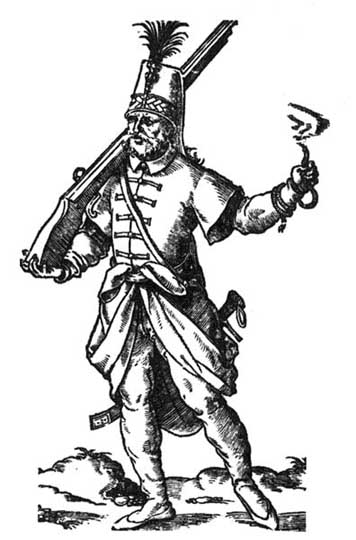 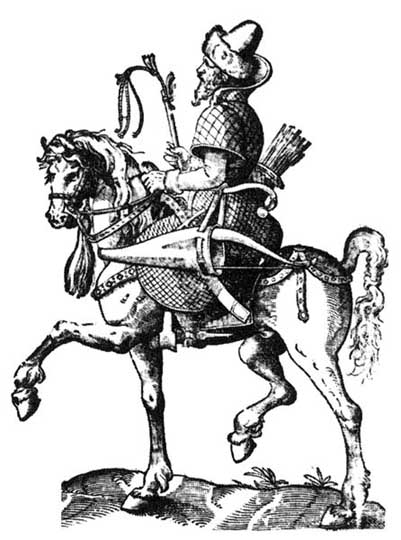 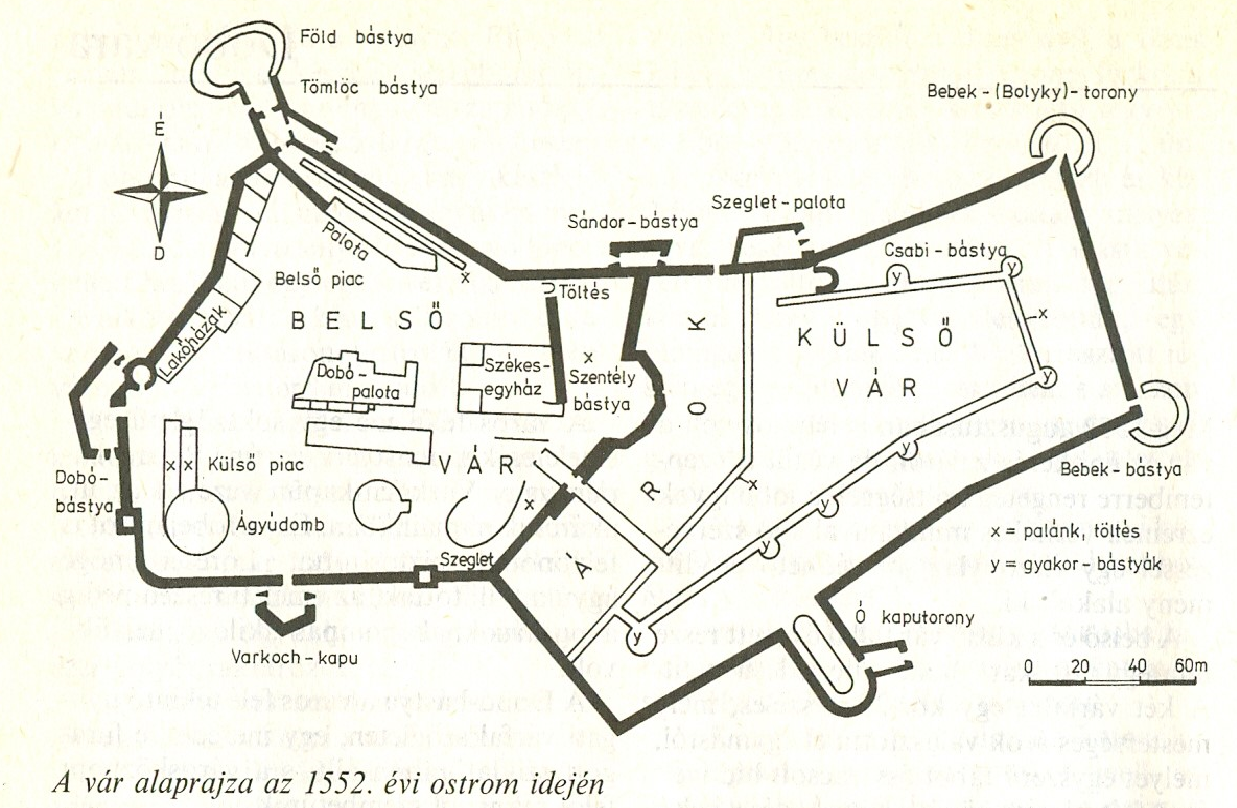 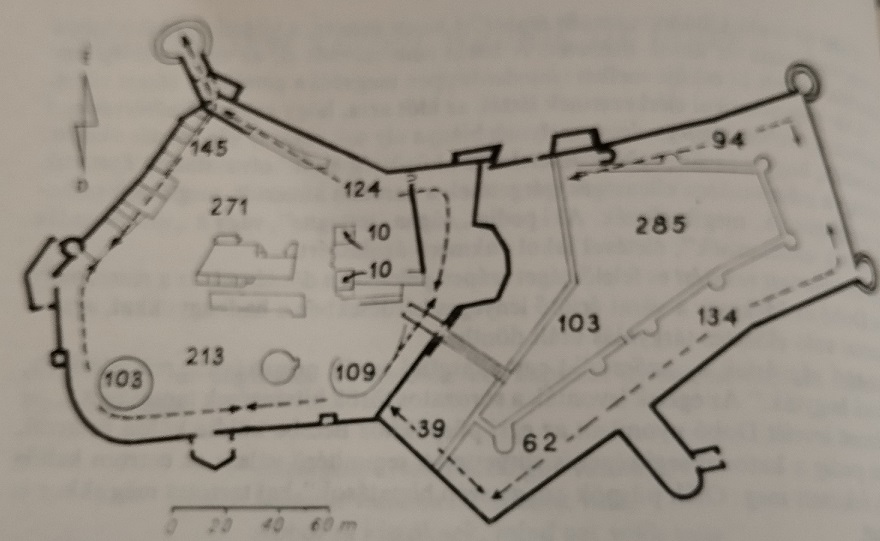 A várvédők elosztási rendje az ostrom kezdetén
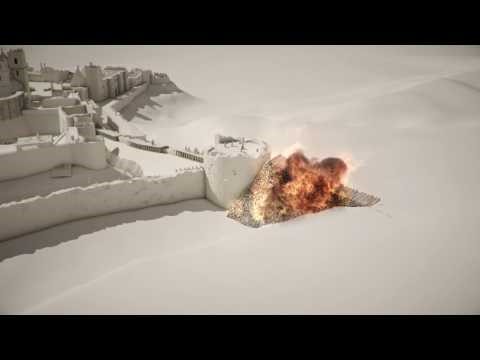 Eger 1552-es ostroma
https://www.youtube.com/watch?v=Mc3qSHSyM4U
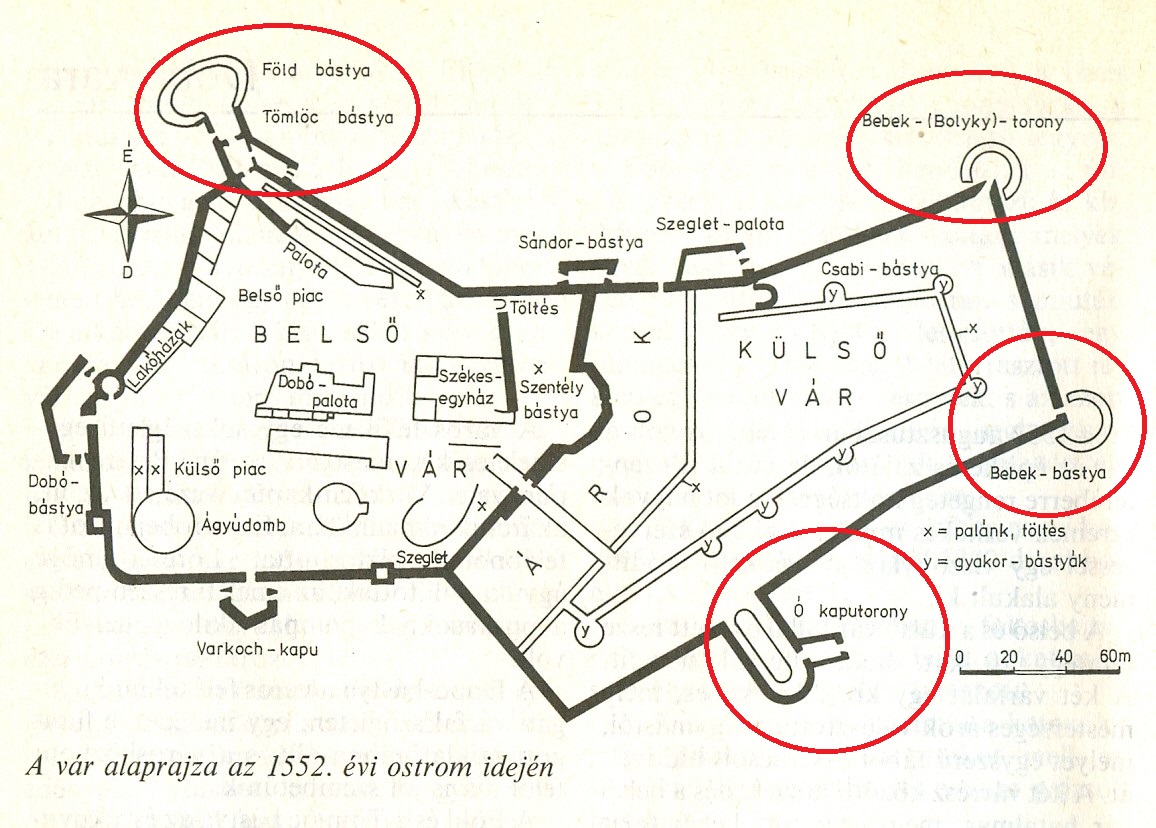 A török támadás célpontjai
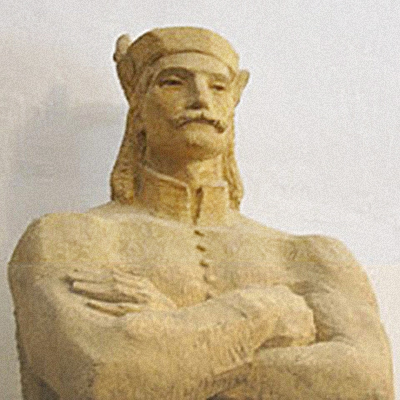 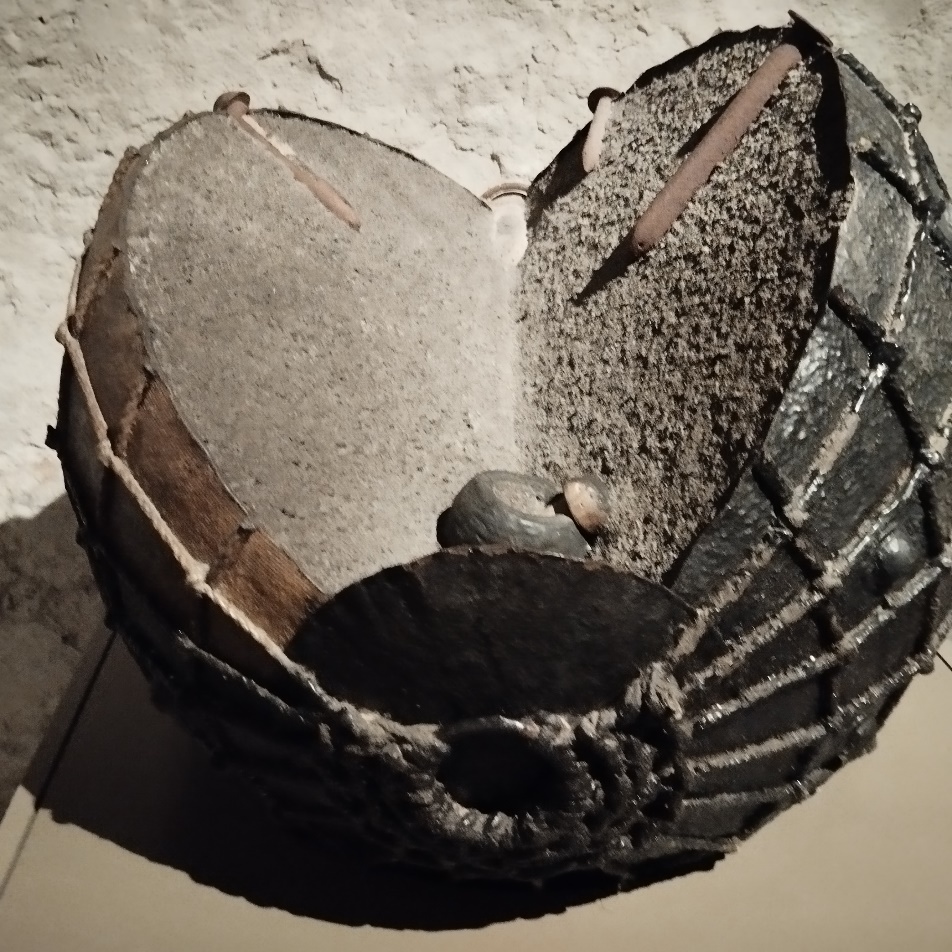 Bornemissza Gergely szobra
Tüzeslabda
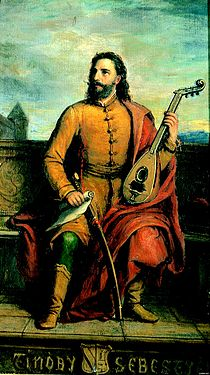 Tinódi Lantos Sebestyén
Székely Bertalan: Egri nők
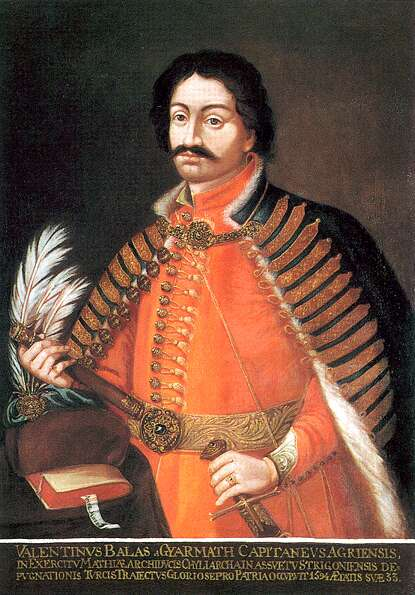 Balassi Bálint
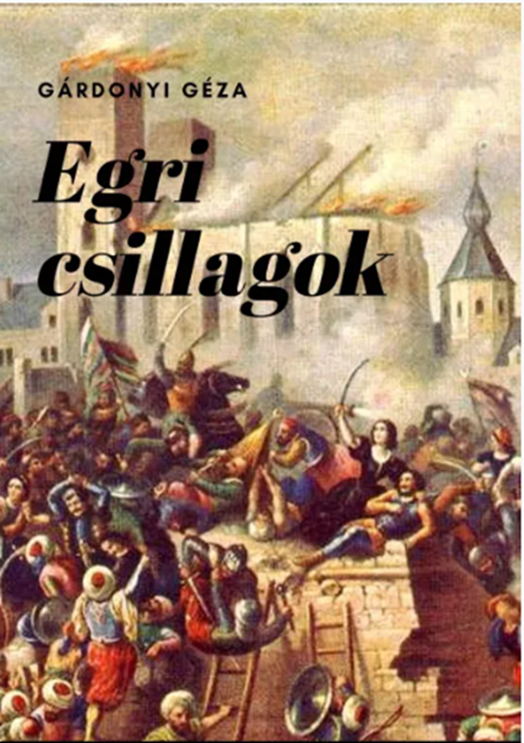 Egri csillagok c. film
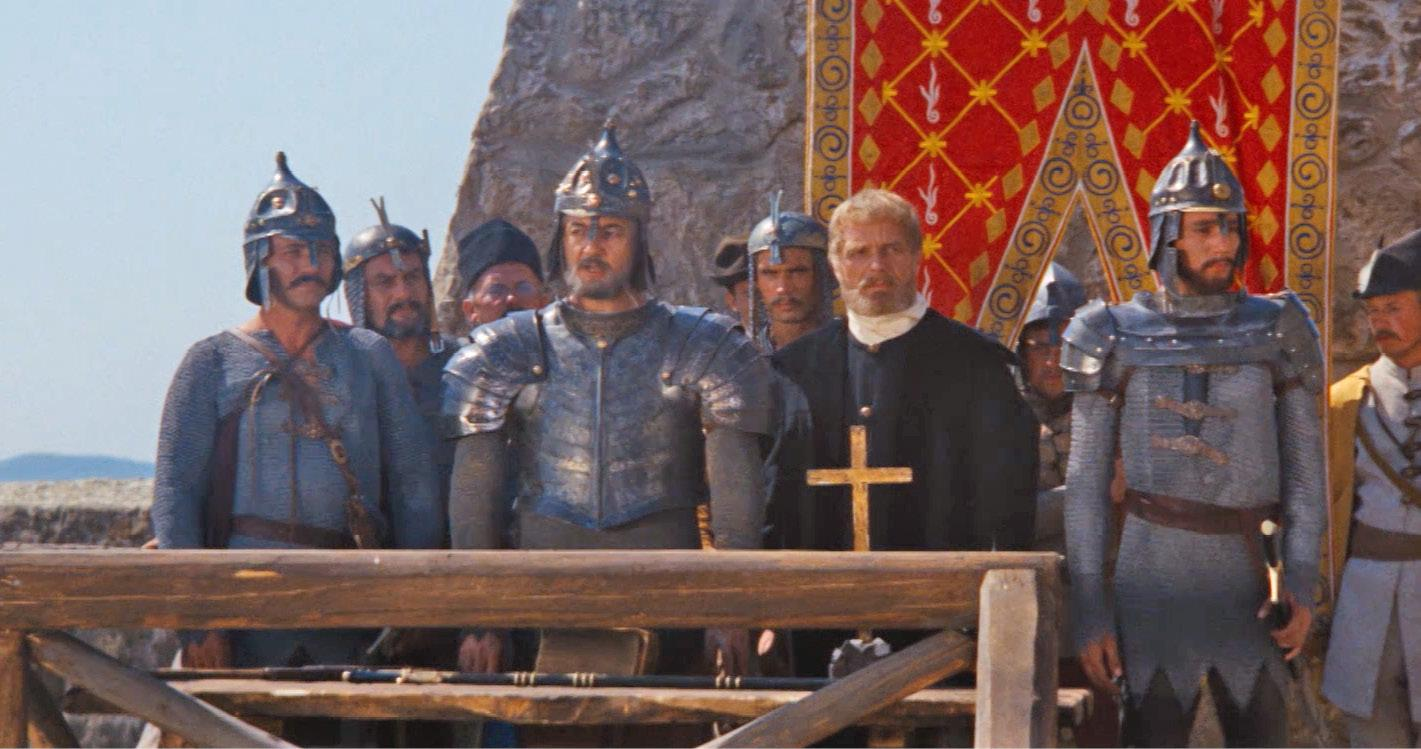 Feladatok az egri várban
Nyomkeresés
Képes krónika (kisfilm):	
			− Dobó-bástya és ágyúdomb
			− Gótikus palota és Hősök terme
			− Setét kapu és kaszárnyatermek
			− Börtönkiállítás
			− Gárdonyi sírja
Tudáspróba
Drámajáték:	− gyűlés Szikszón 1552-ben
	− haditanács a várban
	− Eskü
	− Bornemissza Gergely fortélyai
	− Hegedűs hadnagy árulása
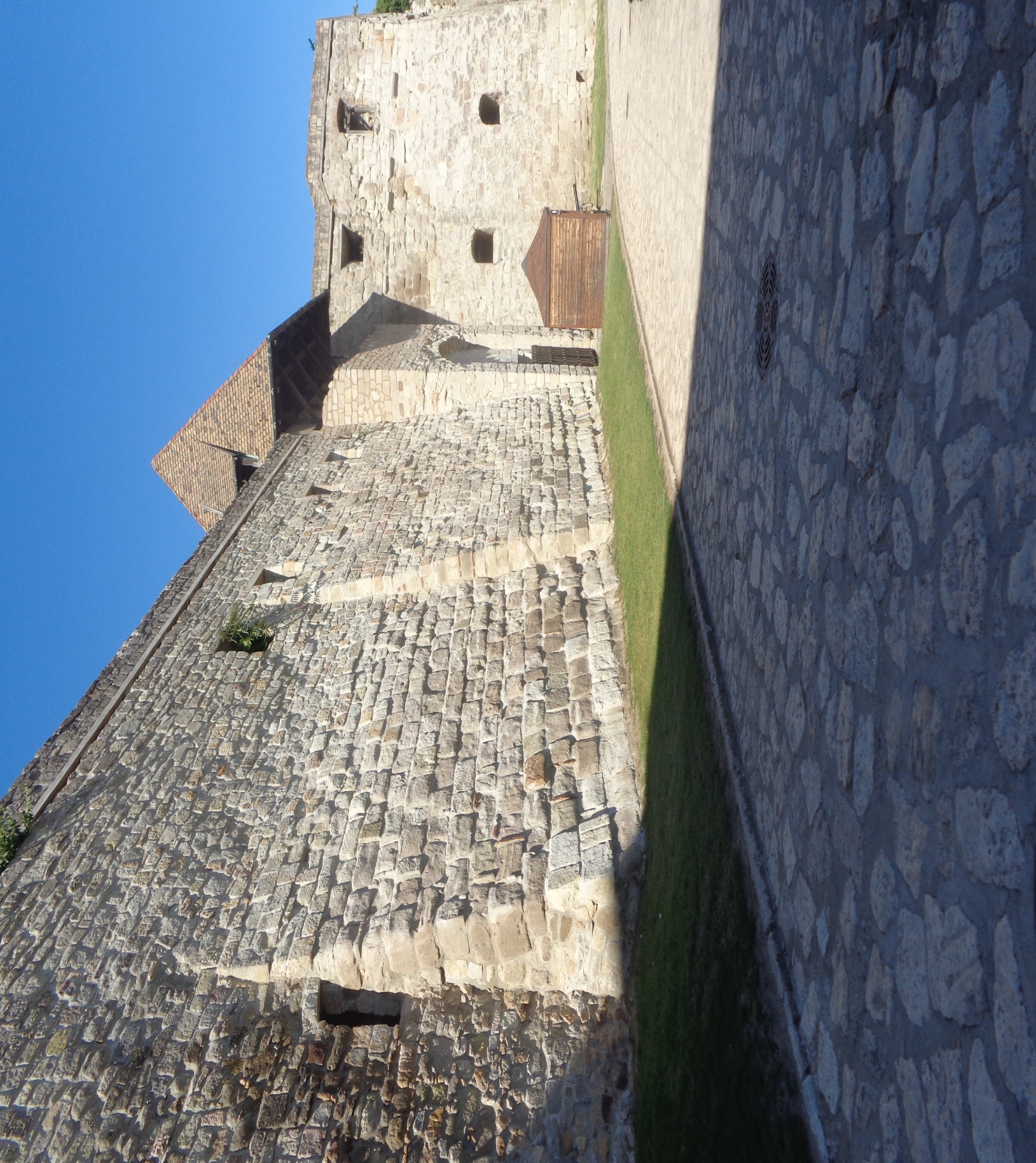 Találkozunk Egerben!
„Itt nem hirdetni, itt csak tanulni lehet a hazafiságot!” (Kossuth Lajos)